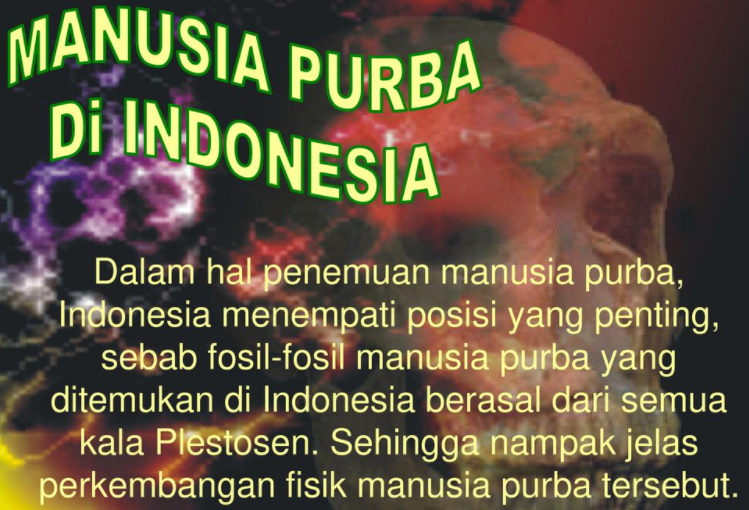 Manusia Purba adalah Jenis Manusia yang hidup
        jauh sebelum tulisan ditemukan. Manusia
        Purba diyakini telah mendiami bumi sekitar 
        4 juta tahun yang lalu.
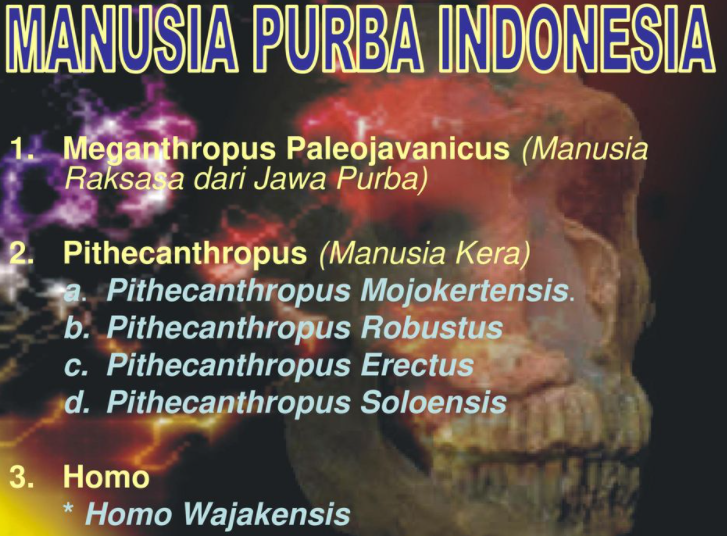 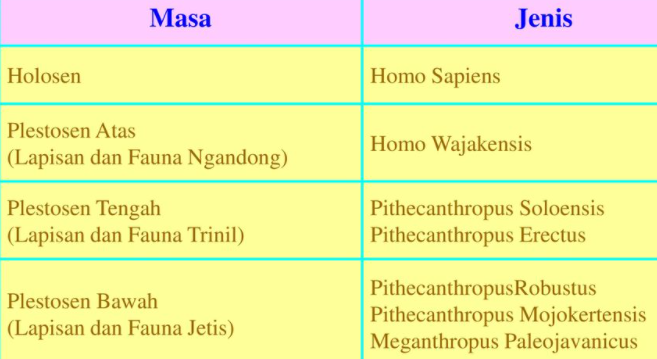 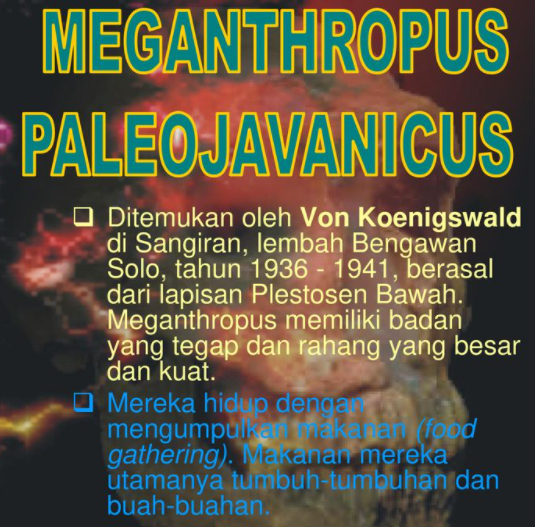 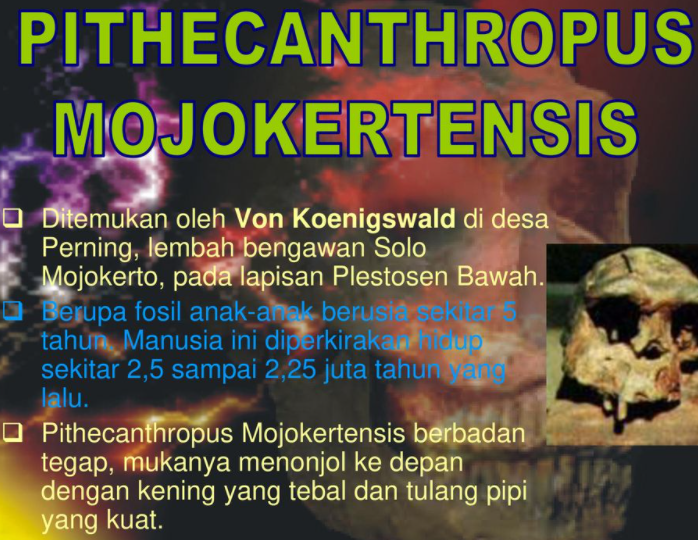 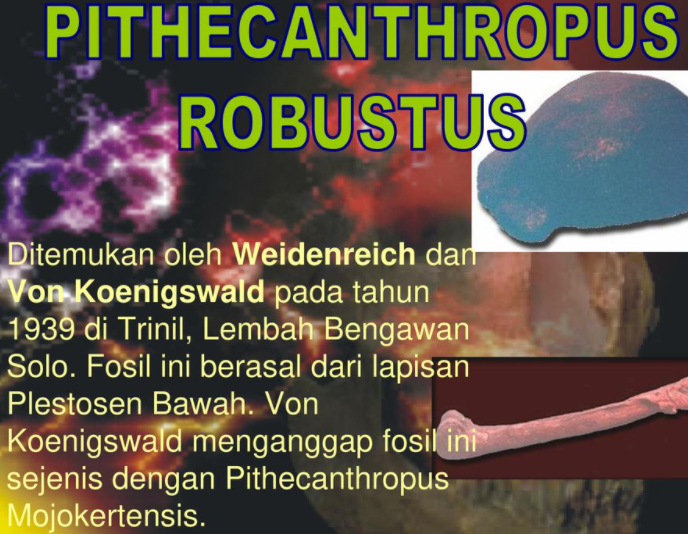 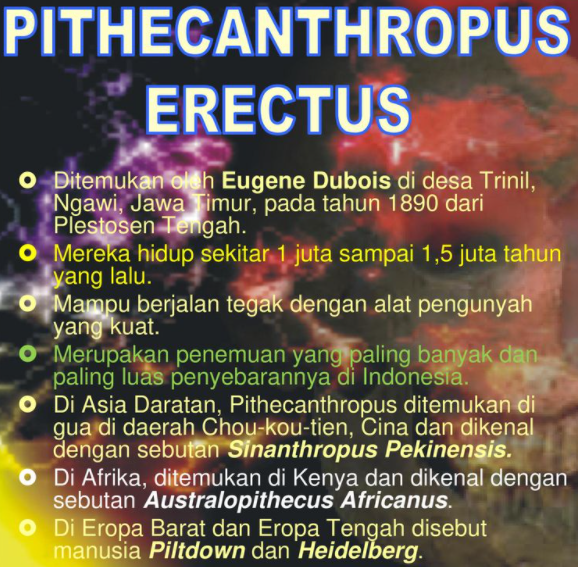 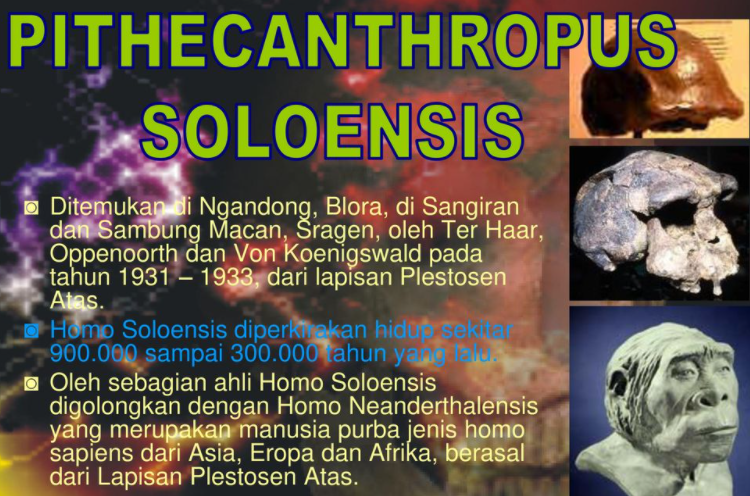 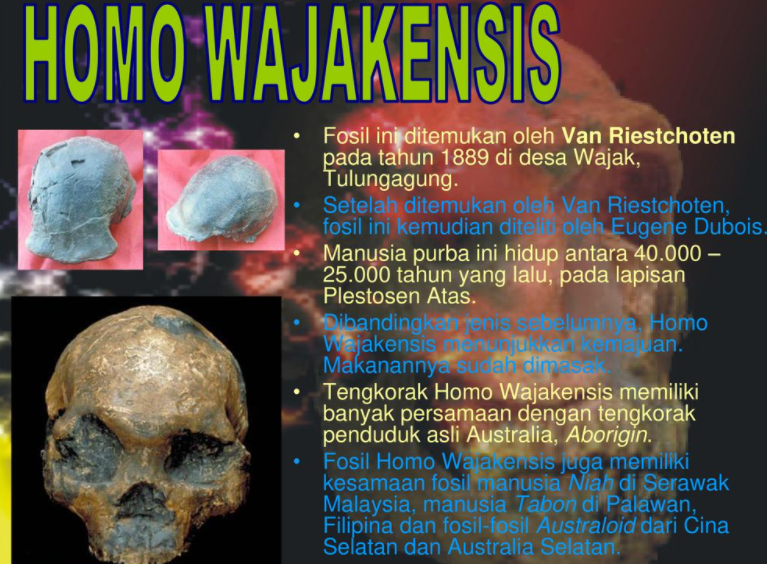